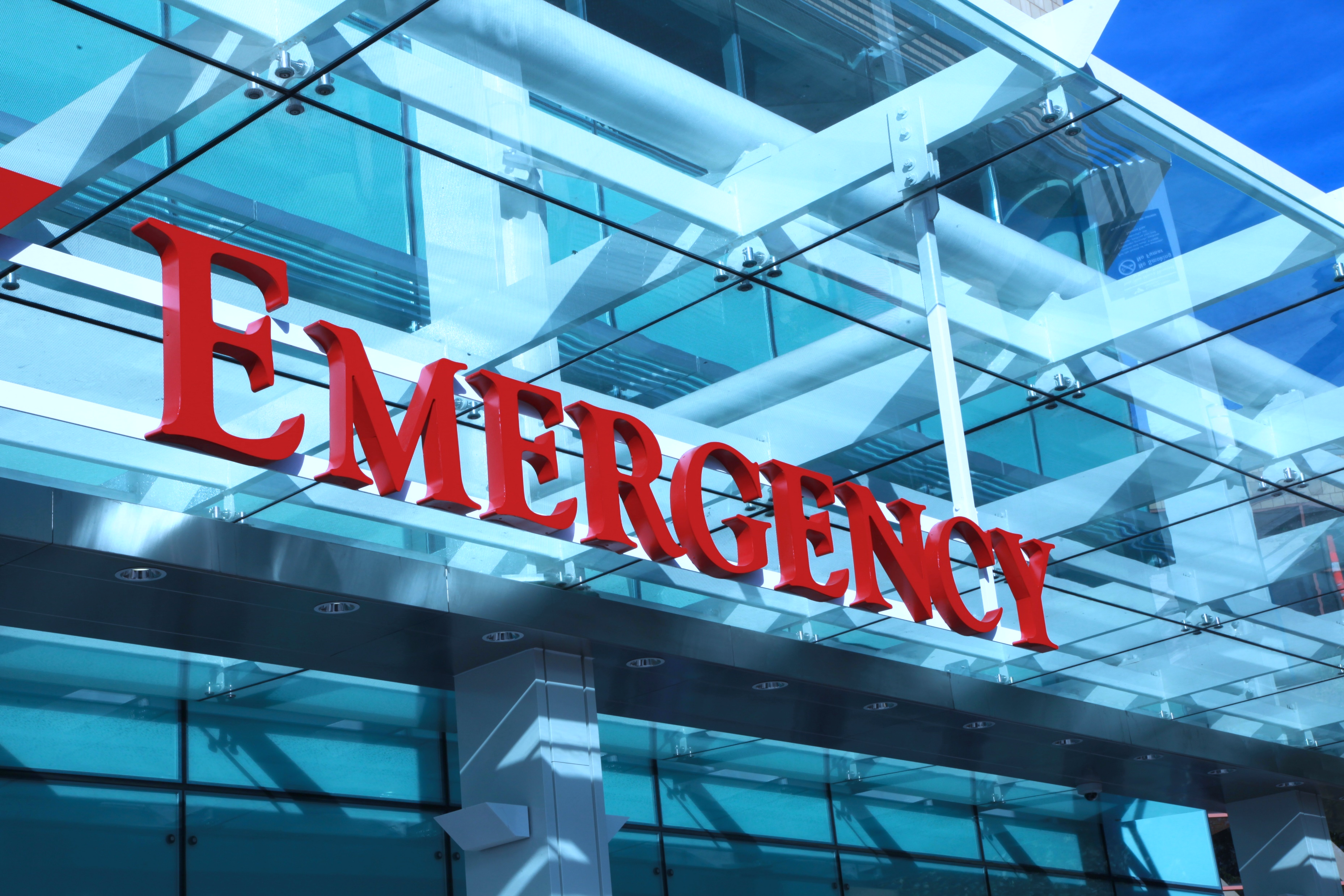 Implementation of ED-Initiated Buprenorphine for Opioid Use Disorder
Gail D’Onofrio MD, MS
Yale University School of Medicine
Nov 10, 2022
2 UG1 DA015831
Disclosure Statement
No Disclosures except funding source
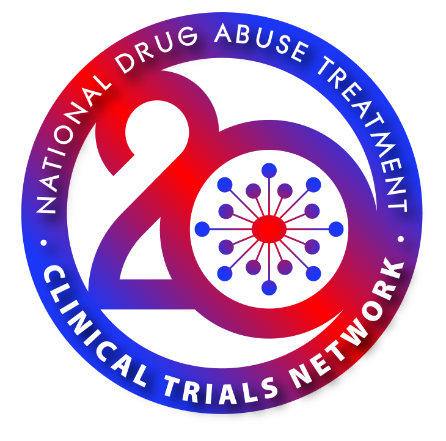 Background
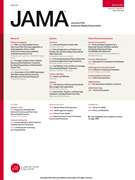 1
2
3
Patients with untreated OUD frequently receive care in ED
Untreated Opioid Use Disorder (OUD) is an escalating public health problem
BUP-initiation in the ED
(+BI & referral)
Improved engagement in formal addiction treatment

Reduced illicit opioid use at 30 days
JAMA. 2015;313(16):1636-1644
CTN 0069: Opioid Use Disorder in the ED 
Project ED Health
Design: Hybrid Type 3 Implementation-Effectiveness Study
Overall Implementation of ED-Initiated buprenorphine into practice at 
 4 geographically diverse, urban-academic Emergency Departments
Testing of an implementation strategy while observing and gathering information on the intervention’s impact on clinical outcomes
Emphasizing implementation over effectiveness
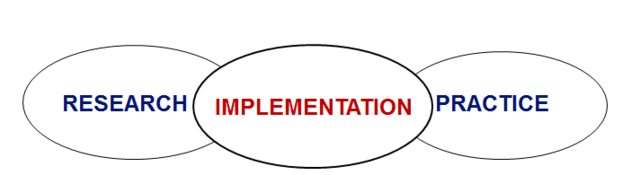 [Speaker Notes: 0069 was born]
Study Team
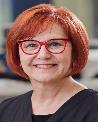 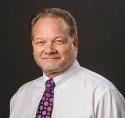 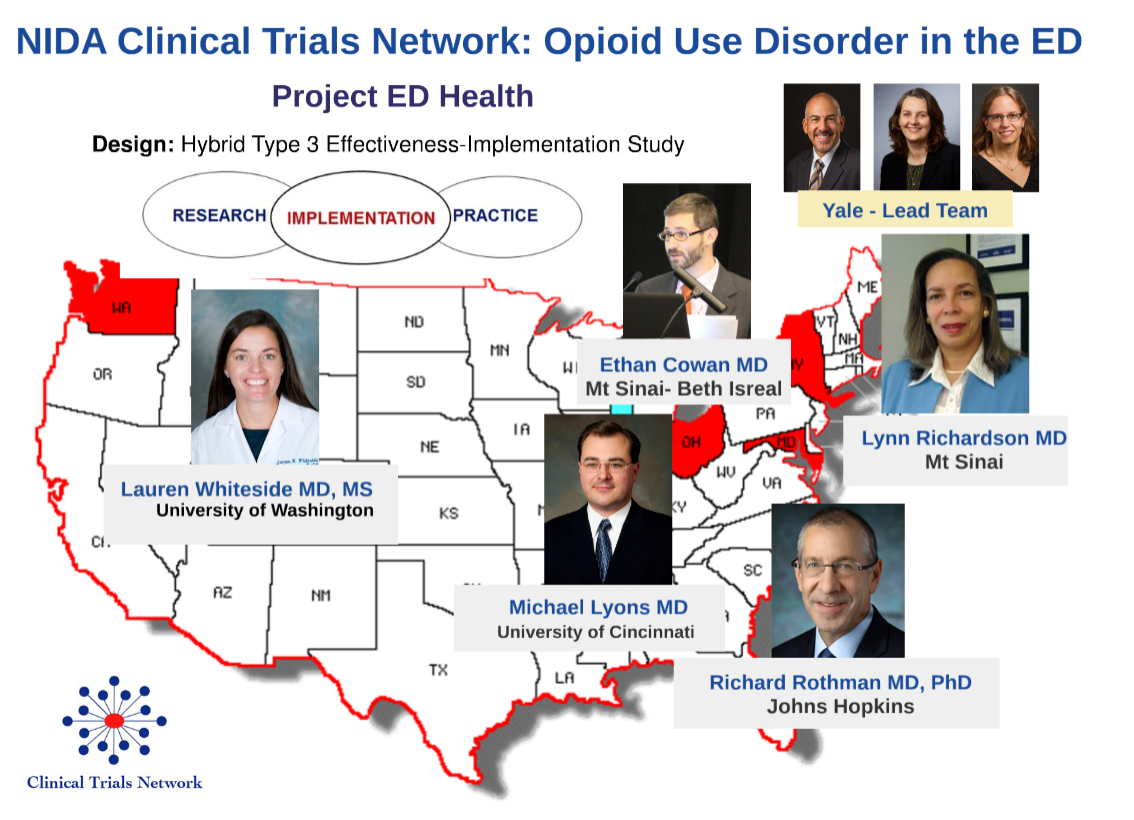 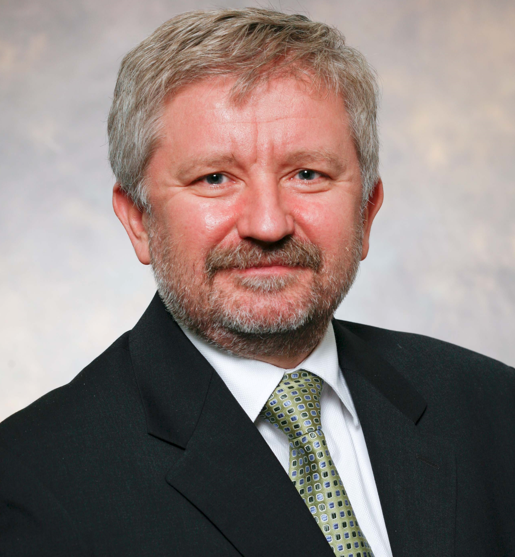 Lead Investigators
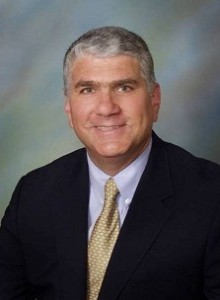 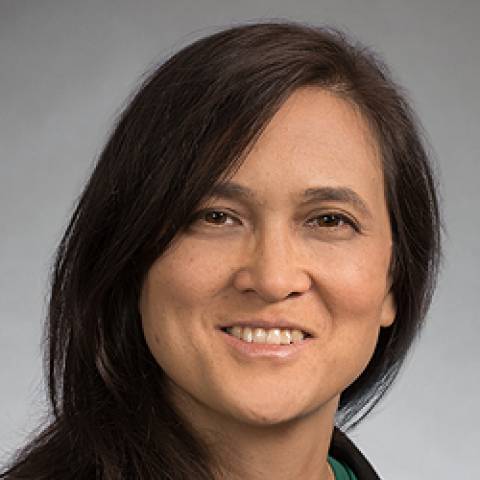 Edwin Salstiz MD
Mt. Sinai
Judith Tsui MD, MPH
University of Washington
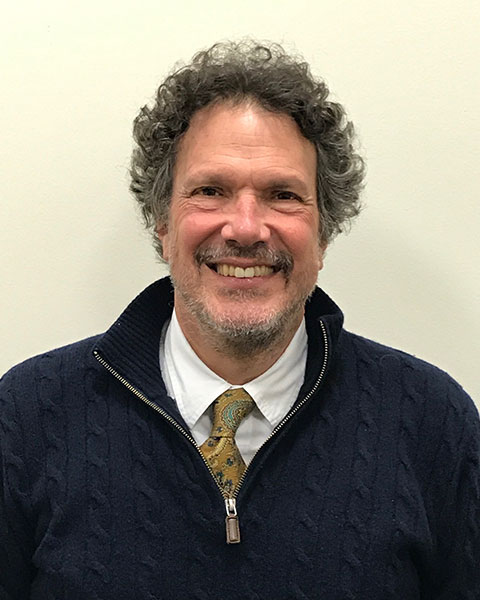 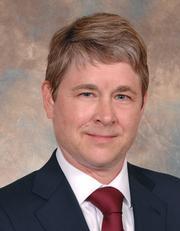 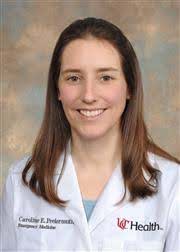 Robert Schwartz MD
 Johns Hopkins
T. John Winhusen PhD
University of Cincinnati
Caroline Freiermuth MD
University of Cincinnati
Specific Aims
To compare the impact of  2 implementation strategies
 Grand Rounds versus Implementation Facilitation (IF) on rates of:
Implementation
Provision of ED-initiated buprenorphine (BUP) with referral for ongoing medications for opioid use disorder treatment 
Overall change in ED practice  24/7
Observational Cohorts
Patient engagement in formal addiction treatment on the 30th day post enrollment
-    Observational Cohorts
Effectiveness
Methods: Population
Clinicians
Focus Groups & Surveys to inform IF
ED clinicians and staff involved in the treatment of patients with OUD
ED patients with OUD 
Community opioid treatment clinicians involved in 
        ED patient referral care
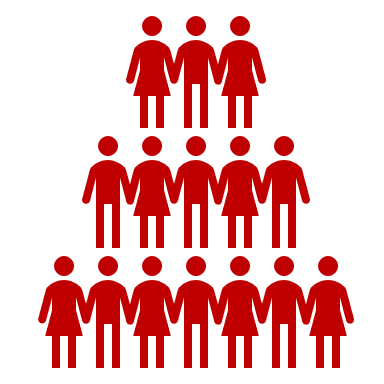 EHR Data
Buprenorphine (administration/prescribed)
Naloxone (dispensed/prescribed)
Training
X waiver training
Patient Observational Cohorts
756 of a planned 960 ED patients with moderate to severe OUD were enrolled – Baseline and Post IF
Implementation Facilitation Activities
External Facilitators
Formative Evaluation
Local Champions
Stakeholder Engagement
Tailor Program to Site
Provider Education & Academic Detailing 
Performance Monitoring and Feedback
Learning collaborative
Problem-solving
Program Marketing
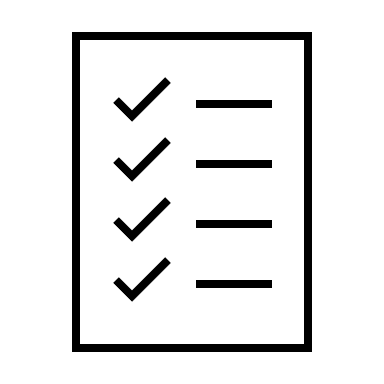 Timeline and Overview of Events
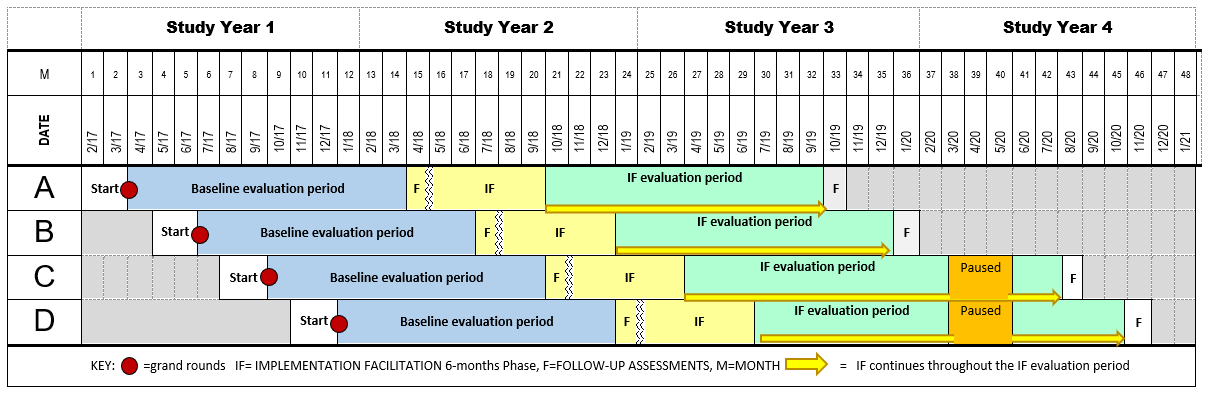 Results: Implementation of ED-initiated Buprenorphine
Buprenorphine
Administered/prescribed
Unique ED
Clinicians
Implementation Data
X-Waivered
Naloxone
Dispensed/Prescribed
Inclusion/Exclusion Criteria
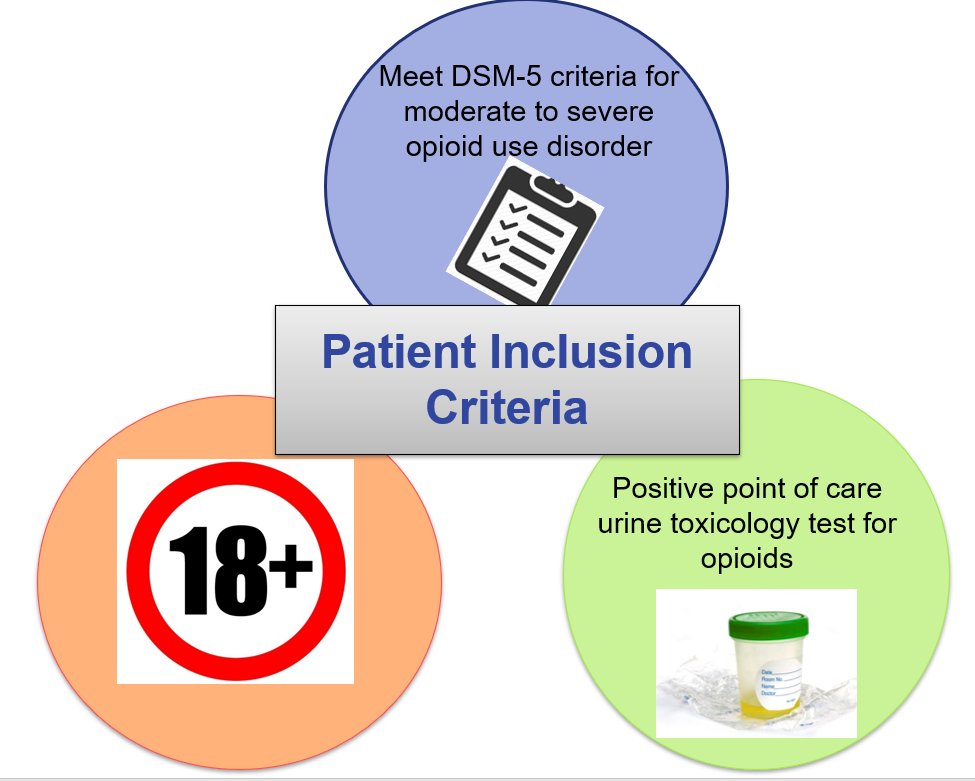 Exclusion Criteria
Non-English speaking
Requires hospitalization
Cognitively impaired 
Requires opioids for pain 
Police custody 
Currently (past 30 days) enrolled in formal addiction treatment
Urine test for fentanyl only
IF Evaluation Period
Baseline Evaluation Period
Screened
(N=27,827)
Screened
(N=26,377))
Ineligible 
(N=25,998)
Ineligible (N=27,428)
Eligible
Not enrolled/other
(N=112)
Eligible 
 not enrolled/other
 (N=57)
Enrolled
(N=394)
Enrolled
(N=362)
Included in Primary Implementation Outcome Analysis
(N=362)
Included in Primary Effectiveness Outcome Analysis
(N=362)
Included in Primary Implementation Outcome Analysis
(N=394)
Included in Primary Effectiveness Outcome Analysis
(N=394)
[Speaker Notes: Figure  1A & 1B pages 5-6
Ineligible = Ineglibible + eligible but not enrolled]
Summary of Patient Characteristics
Outcomes
Implementation
% received ED-Initiated Bup with Referral
Outcomes
Effectiveness
Comparison Analysis of Patients Receiving BUP versus No BUP in Engagement in Treatment
The difference during IF is driven by ED BUP
During the IF Evaluation Period
40/309
Received ED BUP
No ED BUP
[Speaker Notes: Because a very specific data pattern was present in the collected data when analyzing the hypothesized IF effectiveness effect indicating that the effectiveness of IF was driven entirely by the patients who received ED Bup during the IF evaluation period, an additional explanatory analysis was conducted to evaluate comparative effectiveness of ED-initiated Bup vs. Standard Care without ED-initiated Bup. Contributions of the two groups of patients to the overall increase in the effectiveness outcome from 10% to 16% during the IF evaluation period needed to be separated and disentangled.  
 
During the IF Evaluation, the rates of engagement in treatment on the 30th day post enrollment among participants who received ED-initiated BUP was 19/53 (35.8%) compared to those who did not receive ED-initiated BUP, 40/309 (12.9%), p<0.001]
Conclusions
Implementation at the ED level
Overall, 4 EDs implemented ED protocols for ED-initiated buprenorphine and naloxone distribution into clinical practice.
Increases in clinician obtaining X-waivers occurred 
The traditional grand rounds format did not change clinician practice. 
Observational Cohorts Study 
More patients received ED-Initiated BUP with referral during IF evaluation period
There were significant site effects on both evaluated outcomes
Patients who received ED-initiated BUP across all sites during the IF evaluation period were nearly 3 times more likely (13%-36%) to be engaged in OUD treatment on the 30th day post enrollment
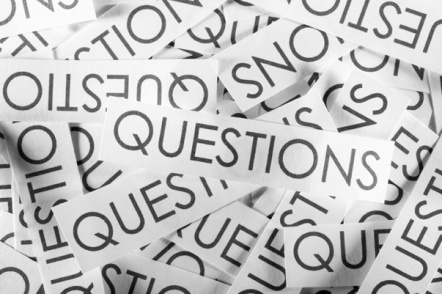